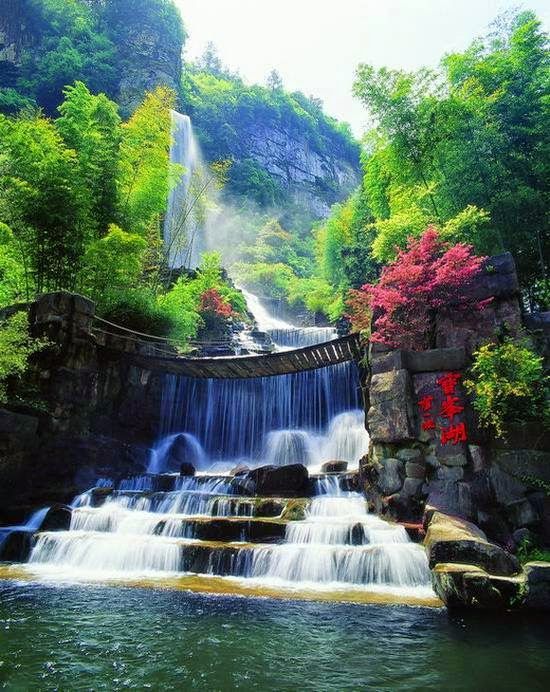 SALMOS:23:1.El SEÑOR ES MI PASTOR NADA ME FALTARA.